Illinois Statewide Afterschool Quality Standards
Susan Stanton
ACT Now Network Lead
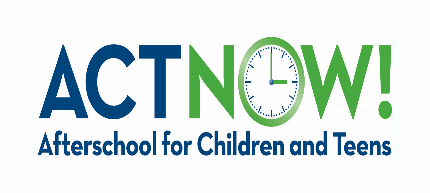 Agenda
Welcome 
Background on ACT Now
Background on the Standards
How to Use the Standards
Next Steps for the Standards
Questions
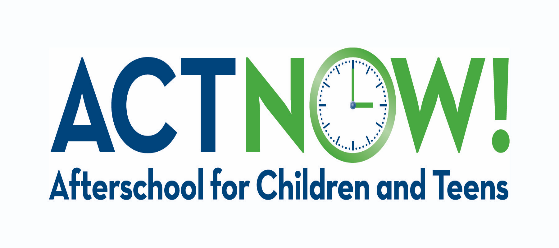 [Speaker Notes: Thank you so much for being a part of this webinar today focusing on the ACT Now Quality Standards.

I am Susan Stanton, the Network Lead for ACT Now, and I’m excited to get to share some of our quality resources with you today.

We’re going to start off today with just a little background on our organization and how the Standards came to be.  Then we will launch into how you all can use the Standards to benefit your programs and what ACT Now will be doing next with the Standards.  We will also make sure to have time for any questions you may have, but please also feel free to type in any questions as we go as well. 

Poll: 
Let’s try to gauge the range of programs on this call today.  Which of the following best defines your program?
a) 21st Century
b) Teen REACH 
c) Child care provider 
d) Other
 
How many youth does your program serve?
a) 25 or less
b) 26 - 50
c) 51-100
d) More than 100 kids]
What is ACT Now?
A statewide coalition that advocates for quality and affordable afterschool programs for Illinois’ youth
Our partners are:
Providers
Educators
State agency members
Community advocates 
Youth organizations
Policymakers
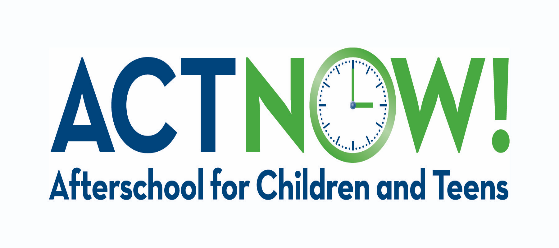 [Speaker Notes: ACT Now is a statewide coalition that works to ensure that young people in Illinois have access to quality, affordable afterschool and youth development programs.  ACT Now is a diverse coalition supported by Illinois families, educators, business leaders, afterschool providers, community advocates, youth organizations, and policymakers across the state. 

Poll: 

Have you heard of ACT Now or used one of our resources before this webinar?
Yes
No]
ACT Now’s Committees
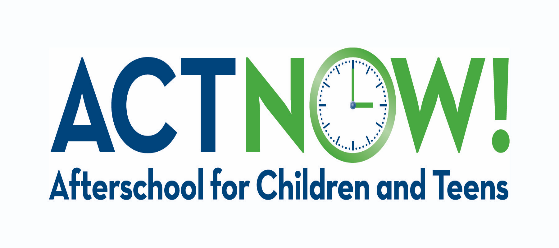 [Speaker Notes: ACT Now’s work is split between its three standing committees: the Policy and Advocacy Committee, the Professional Development Committee, and the Quality Assurance, Outcomes, and Evaluation Committee. 

The Policy Committee is the place where our partners all come together to decide upon and a share policy agenda.  These partners then work together to carry this agenda out. 

The Professional Development Committee helps execute trainings on the Standards and gather resources and trainings to share with the field. You can find a statewide trainings calendar on our website, and we send out trainings and resources weekly in our newsletter. 

The Quality Committee developed these Standards and is now working on an assessment tool and possible specialty standards to pair with the resources we are sharing with you today.]
What is ACT Now?
ACT Now is a resource for: 
Learning about policy 
Networking with other providers 
Receiving advocacy training 
Learning about strategies for improving quality in afterschool programs
Drawing on technical expertise to inform best practices
Connecting with experts on professional development
Learning about professional development opportunities
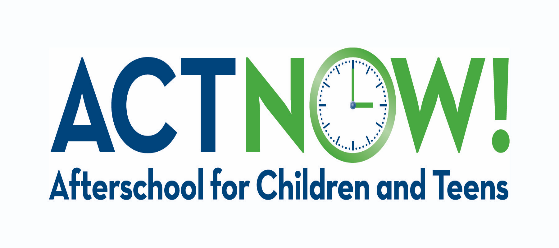 [Speaker Notes: ACT Now can be a resource for many different areas of your work and almost all of our resources are completely free to you.  We encourage to think about ACT Now’s resources for your quality, policy, and professional development work. 

ACT Now is a resource for: 
Learning about policy (through our newsletter updates and on our website)
Networking with other providers (at in person trainings and meetings)
Receiving advocacy training 
Learning about strategies for improving quality in afterschool programs
Drawing on technical expertise to inform best practices
Connecting with experts on professional development
Learning about professional development opportunities (on our calendar and through our newsletter)]
The Importance of Talking to Funders About Quality
Build awareness/speak a common language
Invest them
Professionalize the field and spread quality practices
Get credit for your work!
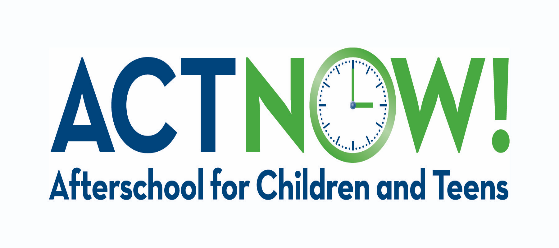 Process
Explain the Standards and why they are important
Distinguish quality improvement and outcomes
Connect quality improvement to their priorities
Make connections to family and youth 
Ask to incorporate quality improvement into reporting
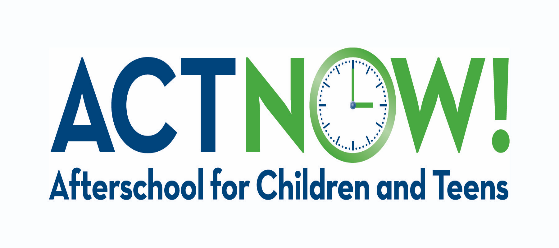 Explain the Standards and why they are important
Positive outcomes for youth are more likely to occur when they are engaged in high-quality after school programs that use evidence-based methods.
These Standards are an aspirational, “high bar” and a common language to describe afterschool quality.
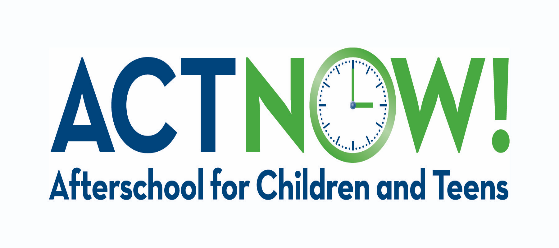 [Speaker Notes: High-quality afterschool programs are linked to significant gains in standardized test scores and work habits as well as reductions in behavior problems among disadvantaged students. These gains help offset the negative impact of a lack of supervision after school. (Outcomes Linked to High-Quality Afterschool Programs: Longitudinal Findings from the Study of Promising Afterschool Programs Deborah Lowe Vandell, University of California, Irvine Elizabeth R. Reisner, Policy Studies Associates, Inc. Kim M. Pierce, University of California, Irvine October 2007 Prepared by: University of California, Irvine University of Wisconsin – Madison Policy Studies Associates, Inc. Prepared with the support of: Charles Stewart Mott Foundation)

In order to have high quality programming, the first step is to have a shared definition and picture of what quality looks like.  Our quality standards provide this.]
Explain the Standards and why they are important: Background
The Standards capture what has been demonstrated, through research, to lead to positive outcomes for children.
Developed through a two year collaborative process involving key stakeholders
Created with the landscape of the afterschool field in the context of Illinois and the providers’ input in mind
Free, voluntary guidelines 
Generally applicable to all types of programs with all types of experience
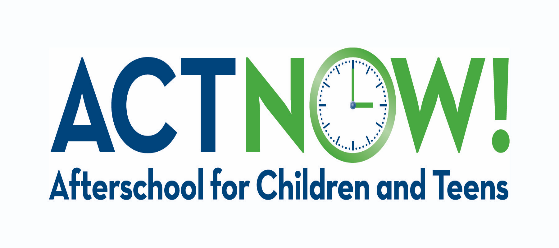 [Speaker Notes: The Standards are based on what research shows leads to positive youth outcomes.  Although not all states have these, we have pages of footnotes documenting all the research that supports these Standards. 

Afterschool program standards are often created at the state level to accommodate state agency priorities and to include providers in the development. ACT Now has collaborated with stakeholders from across the state (including state agencies and providers) over the past two years to create Quality Standards for afterschool programming in Illinois. 

The Standards are free, recommended, voluntary guidelines that are intentionally broad and inclusive so that they apply to the breadth of afterschool and youth programs in Illinois.

The Standards were not intended to be a regulatory checklist, or to replace other quality assessments such as the YPQA. We envision that the Standards will be used by providers that aren’t using something else or along with other assessments.]
Explain the Standards and why they are important: Structure
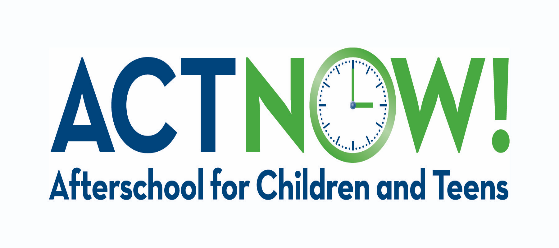 [Speaker Notes: You’ll notice the Standards document is simply formatted starting with an introduction of important background information (much of which is being discussed today).

The actual Standards are divided into three main categories:
The Core Areas - overarching categories representing key program quality areas. Each Core Area is framed with an introductory guiding principle.
Program Standards within each Core Area which delineate the important components of that Area.
Quality Indicators within each Program Standard that provide specific actions programs can take to meet that Quality Standard.

Most standards will apply to all programs, but some are specific to particular program settings and service delivery models (i.e. Not all programs have indoor and outdoor settings, so not all of Core Area 1 applies). 

The Standards document also includes a glossary of key terms and an abbreviated Resource Guide to help providers implement the Standards.]
Explain the Standards and why they are important: Structure
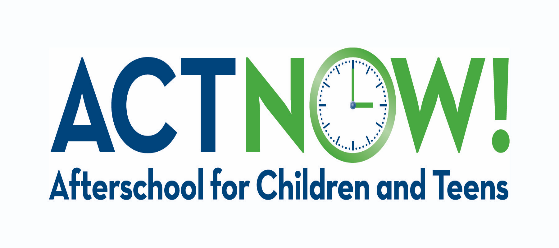 [Speaker Notes: These are the Core Areas that the Quality Standards touch on.  They are soup to nuts--what quality programming looks like.  They cover everything from regulatory issues of health and safety, to training for staff, partnerships with families and communities, the types of programming sites offer, to how to work with schools. 

These Standards are inclusive of every aspect of quality programming.  Very few tools cover all of these categories.  For example, the YPQA doesn’t cover categories like Family and Community Partnerships.]
Explain the Standards and why they are important: Resources
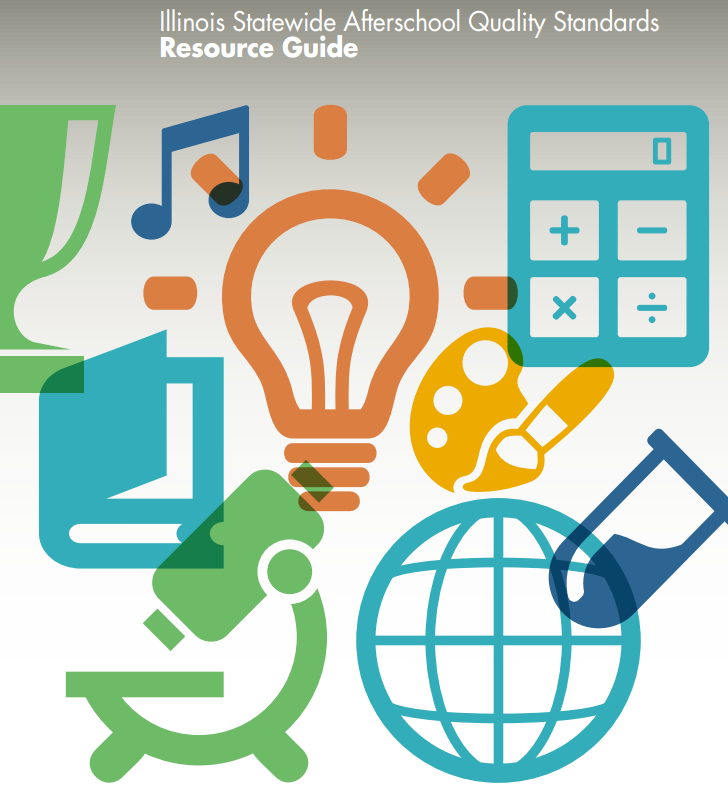 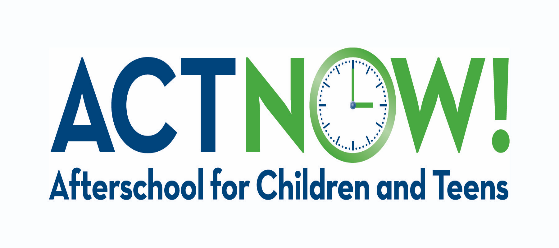 [Speaker Notes: ACT Now recognizes that quality improvement and building capacity is a continuous process which involves continuous planning, reflecting, and improving.  This process will take time.  Programs can’t expect to do it all at once. 

Critical first steps for program leaders include sharing the Standards with staff to ensure understanding and identifying an individual or team to lead the process of creating a comprehensive plan to achieve the Standards. 

We have developed a Reflection and Planning Guide to go a long with the Standards.  This guide is an interactive workbook to help you use the Standards.]
2. Distinguish quality improvement and outcomes
Most funders are outcomes driven
We need quality practices as well to get to positive outcomes 
Make links to research
Need a constant cycle of improvement
3. Connect quality improvement to their priorities
Determine your funders’ priorities (i.e. violence prevention, closing the achievement gap, etc…)
Connect any Standards content to their priorities (i.e. youth development)
Remind them that you can’t meet those priorities without a quality program
Example: It is hard to have a program improve literacy if they don’t have effective administrative practices or staff professional development
4. Make connections to family and youth
Funders care about the communities they are trying to reach
Discuss how the Standards improve relationships with youth/families
Discuss how family and youth can participate in the assessment process
5. Ask to incorporate quality improvement into reporting
Ask funders to value the work that you do
Quality improvement should a part of reporting as well as outcomes
Feel free to add any other quality improvement related asks here as well
Resources
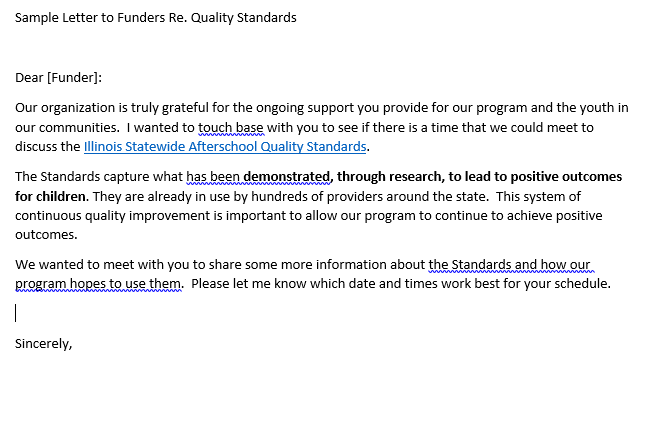 Sign On
Illinois Collaboration on Youth
The Hub Project, Rochelle, IL
Holy Cross/Immaculate Heart of Mary Youth Program, Chicago, IL
Illinois Alliance of Boys & Girls Clubs
Citizen Schools Illinois
United Way of Illinois 
Fight Crime: Invest in Kids – Illinois 
Children’s Home + Aid
Marillac St. Vincent Family Services, Chicago, IL
Spark Chicago
Illinois State Alliance of YMCAs
YMCA of Metropolitan Chicago
Columbia College Chicago Community Schools
After-School All-Stars of Chicago
Project Success of Vermilion County
American Institutes for Research
Project Scope (Springfield, IL)
Chicago Public Schools
Chicago Lights
Erie Neighborhood House, Chicago, IL 
Gary Comer Youth Center, Chicago, IL
Your organization can sign on in support of the Standards 
ACT Now will use this sign on in its communications and meetings with policymakers and funders
To sign-on email stantons@metrofamily.org
[Speaker Notes: ACT Now invites you to show your support for the Standards by signing on to say that your organization is committed to using the Standards to improve quality. ACT Now will use this sign on in its communications and meetings with policymakers and funders.

To be added to the list of programs, please email Susan Stanton, ACT Now Network Lead, at sstanton@voices4kids.org.]
Questions
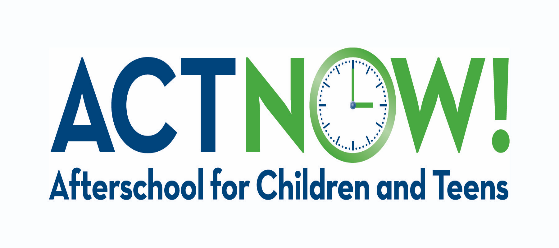 Contact Information
Susan Stanton, stantons@metrofamily.org

Resources can be found at www.actnowillinois.org
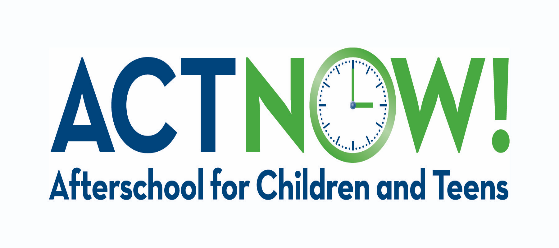